VAN İL MİLLİ  EĞİTİM MÜDÜRLÜĞÜ ÖLÇME DEĞERLENDİRME VE
SINAV HİZMETLERİ BİRİMİ
ÖLÇME, DEĞERLENDİRME VE SINAV HİZMETLERİ GENEL MÜDÜRLÜĞÜ 

ORTAK SINAVLAR
KILAVUZU-2015
1
VAN İL MİLLİ  EĞİTİM MÜDÜRLÜĞÜ ÖLÇME DEĞERLENDİRME VE
SINAV HİZMETLERİ BİRİMİ
Genel Açıklamalar
Sınava Girme Şartları
Başvuru İşlemleri
Okul Müdürlüklerinin Yapacağı İşlemler
İlçe Müdürlüklerinin Yapacağı İşlemler
Ortak Sınavlara Giriş Yerleri
Özel Eğitime İhtiyacı Olan Öğrenciler
Ortak Sınavların Yapılacağı Dersler
Ortak Sınavların Uygulanması
Mazeret Sınavı
Sınavın Değerlendirilmesi
İ Ç E R İ K
2
VAN İL MİLLİ  EĞİTİM MÜDÜRLÜĞÜ ÖLÇME DEĞERLENDİRME VE
SINAV HİZMETLERİ BİRİMİ
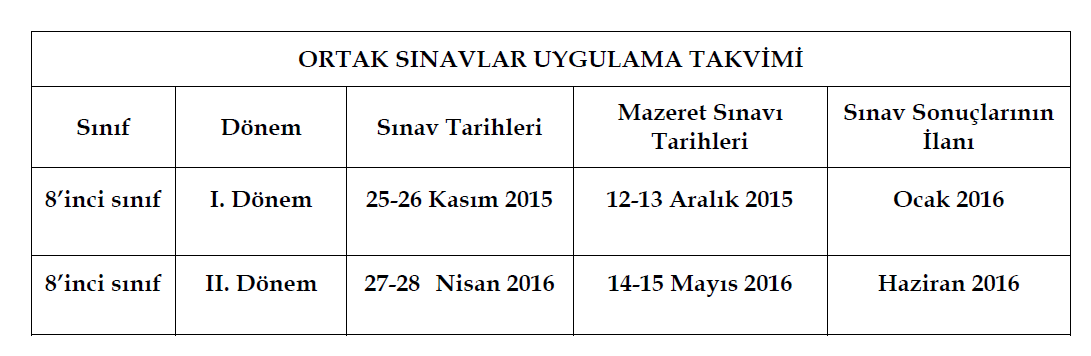 3
VAN İL MİLLİ  EĞİTİM MÜDÜRLÜĞÜ ÖLÇME DEĞERLENDİRME VE
SINAV HİZMETLERİ BİRİMİ
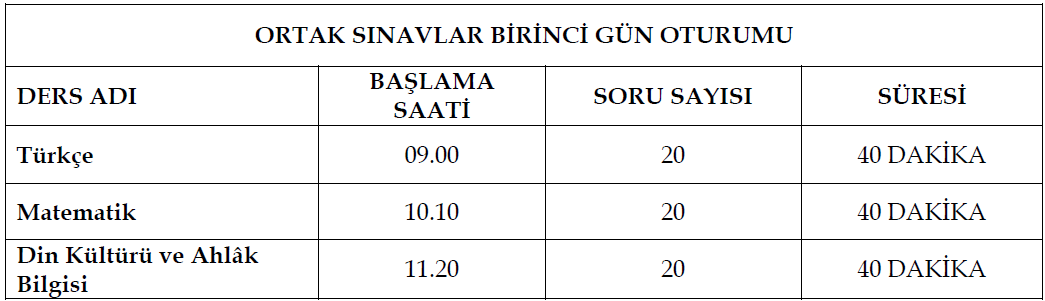 4
VAN İL MİLLİ  EĞİTİM MÜDÜRLÜĞÜ ÖLÇME DEĞERLENDİRME VE
SINAV HİZMETLERİ BİRİMİ
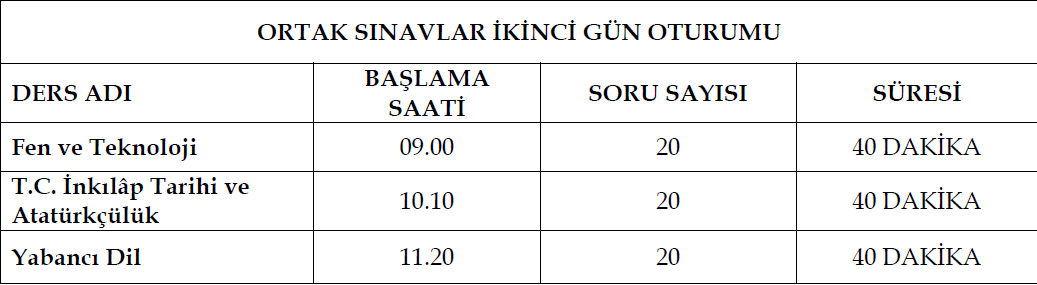 5
VAN İL MİLLİ  EĞİTİM MÜDÜRLÜĞÜ ÖLÇME DEĞERLENDİRME VE
SINAV HİZMETLERİ BİRİMİ
GENEL AÇIKLAMALAR
.Ortaokulların 8’inci sınıflarında Türkçe, matematik, fen ve teknoloji, din kültürü ve ahlak bilgisi, T.C. inkılâp tarihi ve Atatürkçülük, yabancı dil dersleri için dönemsel olarak yapılan sınavlardan, iki yazılısı olan derslerden birincisi, üç yazılısı olan derslerden ikincisi olmak üzere, Ölçme, Değerlendirme ve Sınav Hizmetleri Genel Müdürlüğünce her dönem ortak sınavlar yapılacaktır.
	.Ortak sınavlarda alınan puanlar ilgili dersin birinci veya ikinci yazılı puanı olarak e-Okul Sistemine girilecek ve yıl sonu başarı puanı hesaplamasına dâhil edilecektir.
	. Ortak sınavlar, ülke genelinde olağanüstü haller ve özel durumlar dışında öğrencilerin öğrenim gördükleri okullarla, yurt dışında; KKTC ve Bakanlığımıza bağlı okulların bulunduğu, sınav yapılması uygun görülen merkezlerde Türkiye saatiyle 09.00, 10.10, 11.20’de başlayacak ve aynı anda yapılacaktır
6
VAN İL MİLLİ  EĞİTİM MÜDÜRLÜĞÜ ÖLÇME DEĞERLENDİRME VE
SINAV HİZMETLERİ BİRİMİ
.Ortak sınavlar, sınav takviminde belirtilen tarihlerde, her sınav günü yapılacak olan üç ders yazılısı bir oturum olmak üzere, iki günde iki oturum hâlinde yapılacaktır. Sınav yapılacak okullarda sınav günleri ders yapılmayacaktır.
	.Öğrenciler olağanüstü haller ve özel durumlar dışında kendi okullarında, önceden belirlenen sınıflarda sınava alınacaklardır.
	.Ortak sınavlarda her ders için çoktan seçmeli 20 soru sorulacak, değerlendirmede yanlış cevap sayısı doğru cevap sayısını etkilemeyecektir. Ortak sınavlarda A, B, C ve D kitapçığı olmak üzere dört çeşit kitapçık verilecektir. Sınav süresi her ders için 40 dakika olacaktır.
	.Ortak sınavlara katılamayan ve yedek salonda sınava giren öğrencilerin bilgileri her ders için ayrı ayrı olmak üzere okul müdürlüğü tarafından sınav günü bitiminde e-Okul Sistemine işlenecektir.
	.Mazeret sınavına katılması uygun görülen öğrencilerin bilgileri, okul müdürlüklerince e-Okul Sistemine sınavlar tamamlandıktan sonra 5(beş) gün içerisinde giriş yapılacaktır. Mazereti okul müdürlüğünce uygun görülen öğrenciler için Bakanlıkça belirlenen tarih ve merkezlerde mazeret sınavı yapılacaktır.
7
VAN İL MİLLİ  EĞİTİM MÜDÜRLÜĞÜ ÖLÇME DEĞERLENDİRME VE
SINAV HİZMETLERİ BİRİMİ
Geçerli mazereti olmadan ortak sınav/sınavlara katılmayan öğrencilerin, o derse ait sınav puanı 0 (sıfır) olarak değerlendirilecek, e-Okul Sisteminde ortak sınav sonuç hanesinde (G) olarak gösterilecek ve ortalamaya dahil edilecektir. Veli, öğrencisinin ortak sınava katılamama sebebini, en geç sınavın tamamlandığı tarihten itibaren 5 (beş) iş günü içinde okul yönetimine yazılı olarak bildirecektir.
Sınavlarda öğretmenler, kendi okulları dışında farklı bir okulda görevlendirilecek olup, ihtiyaç duyulması hâlinde Bakanlıkça gerekli tedbirler alınacaktır.
Parasız yatılılık ve bursluluk hakkından yararlanmak isteyen 8’inci sınıf öğrencileri ayrıca PYBS’ye girmeyecek, PYBS kılavuzuna göre başvuru yapmak şartıyla AOSP, PYBS yerleştirme puanı olarak değerlen dirilecektir.
8
VAN İL MİLLİ  EĞİTİM MÜDÜRLÜĞÜ ÖLÇME DEĞERLENDİRME VE
SINAV HİZMETLERİ BİRİMİ
SINAVA GİRME ŞARTLARI
.2015-2016 Öğretim yılında örgün ortaokullarının 8. sınıfında öğrenim görüyor olmak.
	.Örgün ortaöğretim kurumuna kayıt olma şartını taşıyan ve açık öğretim ortaokulunun 8. sınıfında öğrenimine devam ediyor olmak.
	.2015-2016 Eğitim Öğretim yılında yurt dışında Bakanlığımıza bağlı okulların 8. sınıfında öğrenim görüyor olmak
9
VAN İL MİLLİ  EĞİTİM MÜDÜRLÜĞÜ ÖLÇME DEĞERLENDİRME VE
SINAV HİZMETLERİ BİRİMİ
ORTAK SINAVLARA GİRMEK İÇİN BAŞVURU İŞLEMLERİ
.8 inci Sınıf Öğrencileri ortak sınavlara girmek için ücret yatırmayacaklardır.
	.e-Okul Sistemine kayıtlı 8’inci sınıf öğrencileri ortak sınavlara girmek için başvuru yapmayacaklardır.
	.8’inci sınıf öğrencileri 2016 yılı PYBS’ye ayrıca girmeyeceklerdir. Parasız yatılılık veya bursluluk hakkından yararlanmak isteyen 8’inci sınıf öğrencilerinin başvuruları, 2016 yılı PYBS kılavuzunda belirtilen tarihlerde öğrencinin öğrenim gördüğü okul müdürlükleri tarafından e-Okul Sistemi üzerinden yapılacaktır.
	.Açık öğretim ortaokulu öğrencilerinin başvuru işlemleri Açık Öğretim Ortaokulu Müdürlüğü tarafından takip edilecektir.
10
VAN İL MİLLİ  EĞİTİM MÜDÜRLÜĞÜ ÖLÇME DEĞERLENDİRME VE
SINAV HİZMETLERİ BİRİMİ
OKUL MÜDÜRLÜKLERİNİN YAPACAĞI İŞLEMLER
Okulda kayıtlı 8’inci sınıf öğrencilerine ait bilgileri, e-Okul Sistemindeki bilgilerle karşılaştırmak; doğruluğunu ve güncelliğini kontrol ve takip etmek,
Ortak sınavlara girecek öğrencileri ve velilerini bilgilendirmek ve rehberlik etmek,
Sınava girecek öğrencilerin 6 ve 7’nci sınıf yıl sonu başarı puanlarını kontrol etmek; 6 ve/veya 7’inci sınıfı, yurt dışında öğrenim görmüş olup hâlen Bakanlığa bağlı bir okulda 8’inci sınıfa devam eden öğrencilerin denklik bilgilerini e-Okul Sistemi’ne işlemek,
8’inci sınıf öğrencilerinin sınava gireceği sınıf ve sırayı gösteren listenin çıktısını e-Okul Sistemi üzerinden alarak okullarında ilan etmek,
e-Okul Sistemi üzerinde yer alan 8’inci sınıf öğrencilerinin fotoğraflarını, ikinci dönem için 11 Mart 2016 tarihlerine kadar güncellemek,
Parasız yatılılık ve bursluluk hakkından yararlanmak isteyen, başvuru şartlarını taşıyan öğrencilere rehberlik etmek, başvuru işlemlerini zamanında yapmak ve okulda kurulan komisyon tarafından öğrenciye ait belgeleri kontrol etmek,
11
VAN İL MİLLİ  EĞİTİM MÜDÜRLÜĞÜ ÖLÇME DEĞERLENDİRME VE
SINAV HİZMETLERİ BİRİMİ
.Okulunda sınav hizmeti alması gereken özel eğitim ihtiyacı olan öğrenci varsa, bu öğrencinin velisini okulun bağlı bulunduğu rehberlik ve araştırma merkezi müdürlüğüne yönlendirerek bu bilgilerinin MEBBİS-RAM Modülüne işlenip işlenmediğini e-Okul Sisteminden takip etmek,
	.Görme, işitme, zihinsel ve ortopedik engelliler ortaokulları ile yatılı bölge ortaokullarında (YBO) öğrenim gören engelli öğrenciye ait “Özürlü/Engelli Sağlık Kurulu Raporu”, ”Özürlü/Engelli Kimlik Kartı” veya “engel bilgisinin işlenmiş olduğu nüfus cüzdanı”nı ikinci dönem için 11 Mart 2016 tarihlerine kadar RAM’a topluca göndermek.
	.Öğrenciler, ortak sınavlarda, e-Okul Sisteminde kayıtlı olduğu zorunlu yabancı dil dersinden sorumlu olacaktır. Buna bağlı olarak,
- Okulunda birden fazla yabancı dil dersi alan öğrencilerin,
- Şubesi değişen öğrencilerin,
- Nâkil işlemi yapılan öğrencilerin,
Zorunlu yabancı dil dersini e-Okul Sisteminde güncellemek.
Bu konuyla ilgili öğrencilerin bireysel bildirimleri dikkate alınmayacaktır.
12
VAN İL MİLLİ  EĞİTİM MÜDÜRLÜĞÜ ÖLÇME DEĞERLENDİRME VE
SINAV HİZMETLERİ BİRİMİ
.İşitme ve/veya zihinsel engeli olan öğrencinin yabancı dil sınavına katılması için velisinin/vasisinin dilekçesi üzerine, bu dilekçeyi, ikinci dönem için ise 11 Mart 2016 tarihine kadar RAM’a topluca göndermek,
	.Mazeretlerini sınavlardan önce bildiren ve sınav günü mazeretli/mazeretsiz olarak ortak sınavlara girmeyen ve yedek salonda sınavlara giren öğrencilerin bilgilerini sınavların yapıldığı gün her bir ders yazılısından sonra veya son ders yazılısının ardından e-Okul Sistemine işlemek,
	.Mazeret sınavına katılması uygun görülen öğrencilerin bilgilerini sınavların tamamlandığı tarihten itibaren e-Okul Sistemine 5 (beş) gün içerisinde yüklemek,
	.Yedek salonda ortak sınavlara giren öğrencilerin kullandıkları cevap kâğıtlarında yer alan öğrenci tarafından doldurulması gereken kısımların (T.C. kimlik numarası, adı soyadı, kitapçık türü ve imza) doğruluğunun kontrolünü “Bina Sınav Komisyon Başkanı (Bina Yöneticisi)” olarak yapmak,
	.Açık öğretim ortaokulu müdürlüğü tarafından, sınava girecek 8’inci sınıf öğrencilerin T.C. kimlik numarası, adı, soyadı, varsa ortak sınavlar ders muafiyeti, özel eğitim ihtiyacı ve öğrencilerin sınavlara katılmak istedikleri sınav merkezi bilgilerini, birinci dönem için 06 Kasım 2015, ikinci dönem için 11 Mart 2016 tarihlerine kadar ÖDSGM’ye göndermek
13
SINAV SÜREÇLERİ-1
VAN İL MİLLİ  EĞİTİM MÜDÜRLÜĞÜ ÖLÇME DEĞERLENDİRME VE
SINAV HİZMETLERİ BİRİMİ
İL/İLÇE MİLLİ EĞİTİM MÜDÜRÜLÜKLERİNİN YAPACAĞI İŞLEMLER
.Okulların ortak sınavlara ilişkin iş ve işlemleri zamanında ve doğru olarak yapabilmesi için gerekli tedbirleri almak,
	. Öğrenci ve velilere ortak sınavlar ile ilgili gerekli açıklamaların yapılmasını sağlamak.
	. Sınavlara girecek özel eğitim ihtiyacı olan öğrencilerin Rehberlik ve Araştırma Merkezi Müdürlüğünde sınav hizmeti ile ilgili ihtiyaçlarının, MEBBİS-RAM Modülü’ne öncelikli olarak işlenmesini sağlamak,
	. Okul müdürlüğünce mazereti uygun görülen öğrenciler ile ilgili iş ve işlemleri takip etmek.
	. Sınavların yapılacağı okulların MEBBİS-Sınav Binaları Modülü üzerinden gerekli güncelleme işlemlerini yapmak. Sınav yapılacak okul binalarına ilişkin değişiklikleri yazılı olarak Ölçme Değerlendirme ve Sınav Hizmetleri Genel Müdürlüğüne bildirmek ve sınavlara ilişkin gerekli tedbirleri almak
14
SINAV SÜREÇLERİ-2
VAN İL MİLLİ  EĞİTİM MÜDÜRLÜĞÜ ÖLÇME DEĞERLENDİRME VE
SINAV HİZMETLERİ BİRİMİ
ORTAK SINAVLARA GİRİŞ YERİ
.Olağanüstü hâller ve özel durumlar dışında 8’inci sınıfta öğrenim gören her öğrenci kendi okulunda sınava girecektir.
	

	.Öğrencinin sınava gireceği sınıf/salon ve sıra bilgisi e-Okul ve Veli Bilgilendirme Sistemi üzerinden yayımlanacaktır. Okul yöneticileri e-Okul Sisteminden, öğrenci velisi ise Veli Bilgilendirme Sistemi üzerinden öğrencinin hangi sınıf/salon ve sırada sınava gireceğini görebilecektir.
	.
15
VAN İL MİLLİ  EĞİTİM MÜDÜRLÜĞÜ ÖLÇME DEĞERLENDİRME VE
SINAV HİZMETLERİ BİRİMİ
ÖZEL EĞİTİME İHTİYACI OLAN ÖĞRENCİLERLE İLGİLİ İŞLEMLER
.Özel eğitime ihtiyacı olan öğrenciler ikinci dönem için 11 Mart 2016 tarihi mesai bitimine kadar okulun bağlı olduğu RAM’a müracaat etmeleri gerekmektedir.
	.Birinci dönemde tedbir alınan öğrenciler için ikinci dönem ayrıca bir başvuru gerekmeyecektir.
	. Özel eğitim uygulama okulları (merkezleri) ve bu okulların programını uygulayan özel eğitim sınıflarında öğrenimlerini sürdüren orta veya ağır düzeyde zihinsel engelli öğrenciler ile ağır otistik öğrenciler ortak sınavlardan muaf tutulacaktır. 
	.Özel eğitim ihtiyacı olan öğrencilere RAM tarafından, MEBBİS-RAM Modülü’ne işlenen bilgiler doğrultusunda sınav hizmeti verilecektir. Başvuru yapıldıktan sonra başvurunun sisteme işlendiğine dair belge öğrenci velisi tarafından RAM görevlisinden alınacaktır. Sistemde bilgileri yer almayan öğrencilere bu hizmet verilmeyecektir.
	. Öğrencilerin engel durumlarını beyan ettiği belgelerin bir örneği, RAM tarafından saklanacak, ÖDSGM’ye gönderilmeyecektir.
16
SINAV SÜREÇLERİ-4
VAN İL MİLLİ  EĞİTİM MÜDÜRLÜĞÜ ÖLÇME DEĞERLENDİRME VE
SINAV HİZMETLERİ BİRİMİ
ENGELLİ ÖĞRENCİLER
1-Az Gören Öğrenciler (15 er dakika ek süre)
2-Hiç Göremeyen Öğrenciler (15 er dakika ek süre)
3-İşitme Engelli Öğrenciler (15 er dakika ek süre)
4-Ruhsal ve Duygusal Bozukluğu Olan Öğrenciler (15 er dakika ek süre) 
5-Yaygın Gelişimsel Bozukluğu Olan Öğrenciler (15 er dakika ek süre)
6-Bedensel Engelli Öğrenciler (15 er dakika ek süre)
7-Zihinsel Engelli Öğrenciler (15 er dakika ek süre)
8-Süreğen Hastalığı olan Öğrenciler
17
SINAV SÜREÇLERİ-5
VAN İL MİLLİ  EĞİTİM MÜDÜRLÜĞÜ ÖLÇME DEĞERLENDİRME VE
SINAV HİZMETLERİ BİRİMİ
ORTAK SINAVLARIN YAPILACAĞI DERSLER
.Türkçe, matematik, fen ve teknoloji, yabancı dil, din kültürü ve ahlak bilgisi ve T.C. İnkılâp Tarihi ve Atatürkçülük derslerin öğretim programlarında yer alan kazanımları öğrencilerin elde etme seviyesinin ölçülmesi amacıyla çoktan seçmeli soruların yer alacağı ortak sınavlar uygulanacaktır.
18
VAN İL MİLLİ  EĞİTİM MÜDÜRLÜĞÜ ÖLÇME DEĞERLENDİRME VE
SINAV HİZMETLERİ BİRİMİ
BİNA SINAV KOMİSYONU
.Okul müdürünün başkanlığında, 2(iki) müdür yardımcısı, müdür yardımcısının yeterli olmadığı okullarda ise kıdemli    öğretmenlerden olmak üzere en fazla 3(üç) personelden il/ilçe millî eğitim müdürlüğünce oluşturulur.
19
VAN İL MİLLİ  EĞİTİM MÜDÜRLÜĞÜ ÖLÇME DEĞERLENDİRME VE
SINAV HİZMETLERİ BİRİMİ
BİNA SINAV KOMİSYONU GÖREVLERİ
Bölge sınav yürütme komisyonunun sınavla ilgili yapacağı toplantıya, bina sınav komisyonu başkanı temsilci olarak katılır. Toplantıda görüşülen hususlar ve alınan kararlara göre okulda sınav planlamasını ve organizasyonunu yapar. 
       Kendi sınav binasında sınava girecek adayların salon yoklama listelerini  bölge sınav yürütme komisyonundan alarak adayların görebilecekleri uygun bir yerde ilan eder.
       Sınavda görev almak isteyen öğretmenleri tespit ederek bölge sınav komisyonuna önerir. Görevlendirilen personele sınavla ilgili görevlerini imza karşılığı duyurur.
20
VAN İL MİLLİ  EĞİTİM MÜDÜRLÜĞÜ ÖLÇME DEĞERLENDİRME VE
SINAV HİZMETLERİ BİRİMİ
Salon görevlileri ile sınav başlamadan en az 1 (bir) saat önce toplantı yaparak kura ile salon başkanı, gözcü ve yedek gözcüleri belirler, görev ve sorumluluklarını açıklar. 
       Toplantıya katılmayan salon görevlisinin yerine yedek öğretmenlerden görevlendirme yapar. Toplantıya katılmayan ve görevine geç gelen personele yedek dâhil görev vermez. Bu personeli tutanakla belirleyerek millî eğitim müdürlüğüne bildirir.
        Sınav görevlilerine ait görevlerini gösterir yaka kartının sınav süresince görevlilerin üzerinde bulunmasını sağlar.
21
VAN İL MİLLİ  EĞİTİM MÜDÜRLÜĞÜ ÖLÇME DEĞERLENDİRME VE
SINAV HİZMETLERİ BİRİMİ
Bütün sınav salonlarında sınavın aynı saatte, zil sesiyle başlamasını ve bitmesini sağlar, tutanakla tespit eder.
        Sınavın başlamasından itibaren ilk 15 dakika içerisinde, sınav binasına gelen adayların sınava katılmalarını sağlar. 
       Sınav sırasında, salon görevlilerini kontrol eder, gerektiğinde uyarır, sınavın sorunsuz yapılmasını sağlar. 
      Sınavın bitiminden sonra salon başkanları tarafından getirilen ve içinde soru kitapçıkları, cevap kâğıtları, salon yoklama listeleri, varsa diğer sınav evrakının bulunduğu ağzı kapatılmış sınav güvenlik poşetlerini teslim alır.
22
VAN İL MİLLİ  EĞİTİM MÜDÜRLÜĞÜ ÖLÇME DEĞERLENDİRME VE
SINAV HİZMETLERİ BİRİMİ
Sınavla ilgili tutanakları tanzim ederek imzalar.
        Sınav güvenlik poşetlerini, sınav evrak kutularına/çantalarına koyarak güvenlik kilidi ile kilitleyip il/ilçe içi sınav kuryesine teslim eder. 
        Birden fazla oturumlu sınavlarda, her oturuma ait sınav evrak poşetlerini ilgili sınav evrak kutusuna/çantasına koyar. 
        Farklı sınav evrak kutularına konulan veya dışarıda unutulan sınav evrak poşetlerinin içinden çıkan cevap kâğıtları hakkında ayrıntılı olarak tutanak tanzim edip sınav evrakları ile birlikte Başkanlığa gönderir.
        Bina sınav komisyonu tarafından zaruri durumlarda yedek poşet açılmış ise gerekçesini belirterek tutanak düzenler.
23
VAN İL MİLLİ  EĞİTİM MÜDÜRLÜĞÜ ÖLÇME DEĞERLENDİRME VE
SINAV HİZMETLERİ BİRİMİ
ORTAK SINAVLARIN UYGULANMASI
.Ortak sınavlar, ülke genelinde olağanüstü haller dışında öğrencilerin öğrenim gördükleri okullarda Türkiye saatiyle 09.00, 10.10 ve 11.20’de başlayacak ve aynı anda yapılacaktır. Ortak sınavların yapıldığı günlerde sınavların yapıldığı okullarda ders yapılmayacaktır. Ancak ortak sınavlarda görevli olmayan o okulun öğretmenleri de sınavların yapıldığı gün saat 09.00’da kendi okullarında hazır bulunacaklardır.
	.Ortak sınavlar, birinci günde üç ders yazılısı tek oturum, ikinci günde üç ders yazılısı tek oturum olmak üzere iki oturum halinde uygulanacaktır.
	.Sınavlarda her oturum ayrı ayrı yapılacak üç ders yazılısını içerecek, her bir ders yazılısı için çoktan seçmeli 20 soru sorulacak ve her bir ders yazılısının süresi 40 dakika olacaktır.
	.Öğrenciler, bilgisayar özelliği bulunan her türlü cihazlar ve saat fonksiyonu dışında özellikleri bulunan saatler ile sözlük, hesap cetveli, hesap makinesi, çağrı cihazı, cep telefonu, telsiz veya radyo gibi iletişim araçları ile sınava alınmayacaklardır. Bunları bulundurduğu tespit edilen öğrencinin sınavı, sınav kurallarının ihlali gerekçesiyle sınav salonundaki görevlilerce hazırlanan tutanakla geçersiz sayılacaktır.
24
VAN İL MİLLİ  EĞİTİM MÜDÜRLÜĞÜ ÖLÇME DEĞERLENDİRME VE
SINAV HİZMETLERİ BİRİMİ
.Öğrenciler, sınıf öğrenci yoklama listesinde belirtilen sınıf ve sıra numarasında oturacaktır. Gerektiğinde öğrencinin yerini değiştirme yetkisi sınıflarda salon görevlisi öğretmenlere ait olacaktır. Sınav başlamadan önce görevli öğretmenler sınavda uyulacak kuralları hatırlatacak, sınav evrakının bulunduğu güvenlik torbalarını öğrencilerin önünde açarak cevap kâğıtlarını ve soru kitapçıklarını dağıtacaktır.
	.Öğrenci, cevap kâğıdında yazılı olan T.C. kimlik numarası, adı ve soyadı bilgilerini kontrol edecek, hata varsa sınav görevlilerine söyleyecek, sınav görevlileri bu durumu tutanak altına alacaktır. Öğrencinin adına düzenlenmiş cevap kâğıdı bulunmuyorsa veya kullanılamayacak durumdaysa yeni bir cevap kâğıdına öğrenci, kimlik bilgilerini sınavda görevli öğretmenin açıklamalarına göre yazacak ve kodlayacaktır. Öğrenciye verilen yeni cevap kâğıdında öğrenci bilgisinin yer aldığı bölümde yapılan hatalı veya eksik kodlamadan öğrenci ile birlikte salon görevlileri de sorumlu olacaklardır.
25
VAN İL MİLLİ  EĞİTİM MÜDÜRLÜĞÜ ÖLÇME DEĞERLENDİRME VE
SINAV HİZMETLERİ BİRİMİ
.Sınav görevlileri, dağıtılan sınav evrakında yer alan bilgilerin öğrenciye ait olup olmadığını kontrol edecektir. Öğrenciler sınav öncesinde soru kitapçıklarını kontrol ederek eksik sayfa veya baskı hatası tespit ederse kitapçığın değiştirilmesini isteyecektir.
	.Her bir ders yazılısı başladıktan sonra ilk 15 (onbeş) dakika içerisinde gelen öğrenciler sınava alınacaktır. Geç gelen öğrencilere ek süre verilmeyecektir.
	.Her bir ders yazılısı başladıktan sonra ilk 20 (yirmi) dakika süresince öğrenciler sınıflarından çıkmayacak, ilk 20 (yirmi) dakika tamamlandıktan sonra sınavını tamamlayan öğrenci sınıftan çıkabilecektir.
	.Her derse ait sınav süresinin tamamlanmasına 5 (beş) dakika kala öğrenciler sınıftan çıkarılmayacaktır. Her ders sınavı tamamlanana kadar özel eğitim tedbiri olan öğrenciler hariç sınıfta en az iki öğrencinin kalmasına dikkat edilecektir.
	.Öğrenci, cevap kâğıdı üzerindeki kitapçık türü ve cevap bilgileri işaretlemelerini siyah yumuşak uçlu kurşun kalemle yapacaktır.
	.Öğrenci, cevap kâğıdındaki imza bölümüne imzasını silinmeyen bir kalemle atacaktır.
	.Cevap kâğıdında bulunan “Bu alanda işaretleme yapmayınız.” kısmı hiçbir şekilde işaretlenmeyecektir.
26
VAN İL MİLLİ  EĞİTİM MÜDÜRLÜĞÜ ÖLÇME DEĞERLENDİRME VE
SINAV HİZMETLERİ BİRİMİ
.Soru kitapçığının A, B, C ve D olmak üzere dört ayrı türü olup öğrenci, A kitapçığını kullanıyorsa cevap kâğıdında kitapçık türü bölümünün “A” yuvarlağını, B kitapçığını kullanıyorsa “B” yuvarlağını, C kitapçığını kullanıyorsa “C” yuvarlağını ve D kitapçığını kullanıyorsa “D” yuvarlağını işaretleyecektir. Sınav görevlileri de doğru işaretlemenin yapılmasını mutlaka kontrol edecektir. Sınıf öğrenci yoklama listesine kitapçık türünün kodlanacağı ilgili bölüme salon görevlileri dikkatli bir şekilde, öğrenciye verilen kitapçık türü ile cevap kâğıdında yer alan kitapçık türü kodlamasını kontrol ederek yazacaktır.
	.Öğrenciler, cevaplarını siyah kurşun kalemle, soru kitapçığında yer alan açıklamalarda ve cevap kâğıdında belirtilen örnekte olduğu gibi, yuvarlağın dışına taşırmadan cevap kâğıdında ilgili seçeneği bularak işaretleyeceklerdir.
	.Cevap kâğıdına işaretlenmeyen cevaplar değerlendirme işlemine alınmayacaktır. Sınavlar başlamadan önce salon görevlileri öğrencilere soruların cevaplarının cevap kâğıdına mutlaka işaretlenmesi hususunda gerekli uyarıyı yapacaktır.
	.Sınavlar esnasında kopya çekildiğinin sınav görevlilerince tespit edilmesi hâlinde kopya çeken öğrencilerin sınavları iptal edilecektir. Salon görevlileri kopya çektiğini tespit ettiği öğrencilerle ilgili durumu açıklayıcı tutanak hazırlayarak sınav evrakı ile birlikte ÖDSGM’ye gönderecektir.
27
VAN İL MİLLİ  EĞİTİM MÜDÜRLÜĞÜ ÖLÇME DEĞERLENDİRME VE
SINAV HİZMETLERİ BİRİMİ
.Salon görevlileri Ek-2 de yer alan örneklere uygun (sıraların numaralandırılması, kitapçık türü dağıtımı) oturma düzeni oluşturacak ve bu düzeni salon güvenlik poşetinden çıkan “Öğrenci Yoklama Listesi” nde yer alan “Salon Oturma Düzeni” alanına örnekteki gibi işleyerek her bir ders sınavı için cevap kâğıtlarıyla birlikte sınav güvenlik poşeti içerisine koyacaktır.
	.Sınav bitiminden sonra,
	Öğrenciler, cevap kâğıdını sınav görevlilerine teslim edecek ve sınıf öğrenci
yoklama listesine imzalarını atacaktır. Sınavlarını tamamlayan öğrencilerin sınav evrakı kesinlikle öğrenci sırasında bırakılmayacaktır.
	Sınav görevlileri, sınava ait evrakı öğrencilerin önünde kontrol ederek toplayacak, cevap kâğıtlarını sınav güvenlik torbasına koyup kapattıktan sonra soru kitapçıklarıyla birlikte bina sınav komisyonuna teslim edecektir.
	Bina sınav komisyonu, sınıflardan gelen sınav güvenlik torbalarını dönüş sınav evrak kutularına koyarak seri numaralı güvenlik kilidi ile bu kutuları kapatacak ve görevli kuryelere tutanakla teslim edecektir. Kitapçıklar okullarda bırakılacak olup ikinci gün oturumu tamamlandıktan sonraki gün isteyen öğrenciye verilecektir.
28
VAN İL MİLLİ  EĞİTİM MÜDÜRLÜĞÜ ÖLÇME DEĞERLENDİRME VE
SINAV HİZMETLERİ BİRİMİ
MAZERET SINAVININ UYGULANMASI
.Ortak sınav/sınavlara girmeyen öğrencilerden mazeretleri okul müdürlüğünce uygun görülenlerin mazeret sınavları, sınav takviminde belirtilen tarihlerde yapılacaktır. Mazeret sınavları da her gün üç ders yazılısı tek oturum olmak üzere iki günde iki oturum hâlinde Bakanlık tarafından belirlenecek okullarda yapılacaktır.
	.Mazeretlerini ortak sınavlardan önce bildiren ve sınav günü mazeretli/mazeretsiz olarak ortak sınavlara girmeyen öğrencilerin bilgileri sınavların yapıldığı gün her bir ders yazılısından sonra veya son ders yazılısının ardından e-Okul Sistemine okul müdürlüğü tarafından işlenecektir.
	.Mazeret sınavına katılması uygun görülen öğrencilerin bilgileri sınavlar tamamlandıktan sonra e-Okul Sistemine 5 (beş) takvim günü içerisinde girilecektir. Bu süre tamamlandıktan sonra gelen talepler işleme alınmayacak olup, sorumluluk okul müdürlüğüne ait olacaktır.
29
VAN İL MİLLİ  EĞİTİM MÜDÜRLÜĞÜ ÖLÇME DEĞERLENDİRME VE
SINAV HİZMETLERİ BİRİMİ
SINAVIN DEĞERLENDİRİLMESİ
.Ortak sınavlara katılacak olan öğrencilerin puanı tek puan türünde hesaplanacaktır.
.Her soru eşit ağırlığa sahip olacaktır.
.Her adayın cevap kâğıdı, 2 (iki) adet optik okuyucu tarafından çift kontrol sistemiyle
okutulacaktır.
.Her test için doğru cevap sayıları esas alınarak ham puanlar hesaplanacaktır.
.Yanlış cevap sayısı doğru cevap sayısını etkilemeyecektir.
.Dönem puanı hesaplamasında kullanılacak olan sınav puanı;
[(Doğru Sayısı / Soru Sayısı) x 100] formülü ile hesaplanacaktır.
.Salon görevlilerince kopya çektiği tespit edilen öğrencilerin, kopya sonucu iptal edilen dersin sınavı puanla değerlendirilmez. Ancak dönem puanı ve ortaöğretime yerleştirmeye esas puan hesaplamalarında sınav adedi tam olarak alınır.
.Soru iptali olması durumunda ilgili soru o ders sınavına katılan bütün öğrenciler için
doğru kabul edilerek değerlendirilecektir.
30
VAN İL MİLLİ  EĞİTİM MÜDÜRLÜĞÜ ÖLÇME DEĞERLENDİRME VE
SINAV HİZMETLERİ BİRİMİ
ORTAK SINAVLARIN GEÇERSİZ SAYILACAĞI DURUMLAR
.Ortak sınavlara giriş şartlarını taşımadığı hâlde öğrencinin sınava girmesi,
	.Cevap kâğıdının, dönüş sınav güvenlik kutu/çantasından çıkmaması, zarar görmüş ya da eksik çıkması,
	.Öğrencinin herhangi bir öğrenciden ya da dokümandan kopya çektiğinin sınav görevlilerince tespit edilmesi,
	.Başka öğrencinin sınav evrakının kullanılması,
	.Öğrencinin yerine başkasının sınava girmesi,
	.Cevap kâğıdının okunmasını engelleyecek gereksiz karalamalardan dolayı optik okuyucu tarafından okunamaması,
	.Her türlü bilgisayar özelliği bulunan cihazlar ve saat fonksiyonu dışında özellikleri bulunan saatler ile cep telefonu, telsiz vb. iletişim araçları ve defter, kitap, sözlük, hesap cetveli gibi araçları sınav anında öğrencinin yanında bulundurması
	 .Sınav evrakının dönüş sınav güvenlik kutuları dışında posta ya da farklı bir yolla Bakanlığa gönderilmesi
	.Öğrenci tarafından sınav evrakına zarar verilmesi (soru kitapçığını ve/veya cevap kâğıdını yırtmak, teslim etmemek ve benzeri) durumlarında Millî Eğitim Bakanlığı Merkezi Sistem Sınav Yönergesi’nde belirtilen sınav kuralları ihlal edildiği için sınav görevlilerinin ve yetkililerin tuttuğu tutanaklar da dikkate alınarak öğrencinin sınavı geçersiz sayılacaktır.
31
Tutanaklar
Sınav uygulama esasları ile gönderilen örnek tutanak kullanılmalı,
Tutanaklarda
İki görevlinin de imzasının bulunması,
Sınav ili, ilçesi, okul adı, sınav tarihi, saati ve oturum bilgilerinin,
Öğrenci/Aday kimlik bilgilerinin açıkça yazılması,
Yaşanan sorunun ve yapılan uygulamanın tutanaklarda açıkça belirtilmesi gerekmektedir.
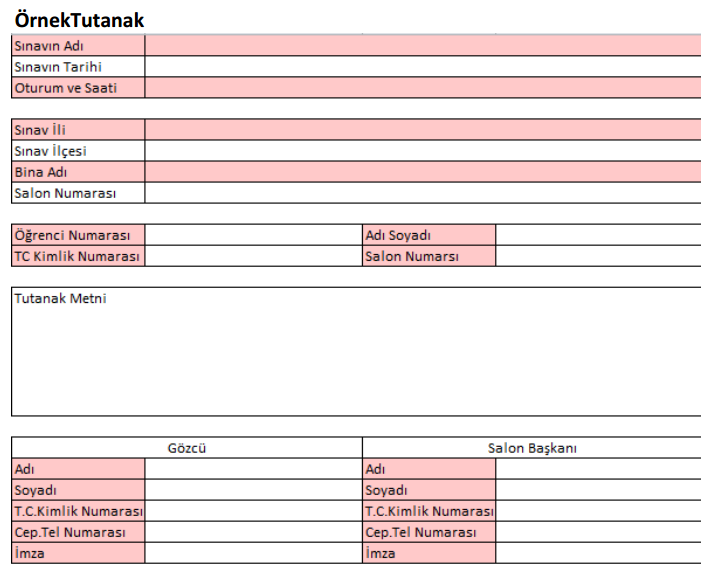 32
Salon Yoklama Listesi – Oturum Tablosu ve Tutanak
Öğrenci / Aday Salon Yoklama Listeleri Yenilendi
Yeni Salon yoklama listeleri optik form formatında hazırlanmış olup, üzerinde
Sınav ili, ilçesi, bina, salon ve sınav bilgileri,
Aday bilgileri, Salon sıra no, Kitapçık türü kodlama alanı, sınava girmedi kodlama alanı  ve sınava giren adaylar için İmza alanı
Salon Oturma Düzeni
Tutanak alanı, mevcut
Yeni Salon yoklama listeleri cevap kağıtları gibi optik okuyucularda okunarak veri tabanına kaydedilecek ve resim olarak saklanacaktır,
Bu nedenle yeni salon yoklama listelerinin kullanıldığı sınavlarda ayrıca tutanak tutulmayacak, Salon yoklama listesi üzerinde bulunan TUTANAK ALANI kullanılacaktır.
33
34
CÜNEYT
12345678901
AKÇAPINAR
CÜNEYT
İNGİLİZCE
CÜNEYT
12345678803
ELİBOL
ADİL
İNGİLİZCE
GİRMEDİ
22345678803
BEKTAŞ
AHMET
İNGİLİZCE
Kitapçık Türleri Bu Alana Kodlanacak
Sınava Girmeyen Adaylar İçin Bu Alan Kodlanacak
22345678803 T.C Kimlik numaralı Ahmet BEKTAŞ geçerli bir kimlik belgesi ibraz edemediğinden sınava girmemiştir.
3
Sınıf Düzenine Göre Oturma Planı. 
Öğrencinin Sıra Numarası Bu Kutucuklara
Yazılacak.
Sınav anında yaşanan sorunlar bu alanda belirtilecek.
Salon Başkanı ve Gözcü Kendi Alanlarını Doldurup İmzalayacak
35
36
Öğrenci 
Resmi
Kitapçık Türü Alanı
Cevaplama Alanı
Öğrenci Sınava Girmedi
Alanı
37
Sınav Sonrası İşlemlerde Karşılaşılan Sorunlar
Kutuların kurallara uygun kilitlenmediği
Kutunun dışında gelen cevap kağıtları
Kutu dışında gelen tutanaklar
Merkeze hiç dönmeyen sınav evrakı
Salon Yoklama Listeleri
Bina Sınav Sorumlusu Poşet Teslim Tutanak Formu
Hatalı kapatılmış güvenlik poşetleri
38
ÖLÇME DEĞERLENDİRME VE
SINAV HİZMETLERİ GENEL MÜDÜRLÜĞÜ
Dinlediğiniz İçin Teşekkürler...?
METİN ERMİŞ
İL MİLLİ EĞİTİM ŞUBE MÜDÜRÜ
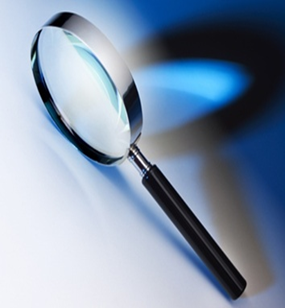 39